Department of Economic Development
Global Commerce
August 27, 2014
Georgia Department of Economic Development:
WHO WE ARE: The Georgia Department of Economic Development (GDEcD) is the marketing and sales arm of the State of Georgia
WHAT WE DO: Strategically deliver economic development throughout the state by:
Attracting new business investment
Supporting the expansion of existing industry and small businesses
Locating new markets for Georgia products
Attracting tourists from within and outside the state
Promoting Georgia as a desirable location for entertainment businesses and projects
GdecD:  Global commerce division
The Global Commerce division assists businesses by coordinating:
Site location services
Market research 
Business incentives analysis
Employee training
Innovation and R&D services
Existing industry support
International office assistance
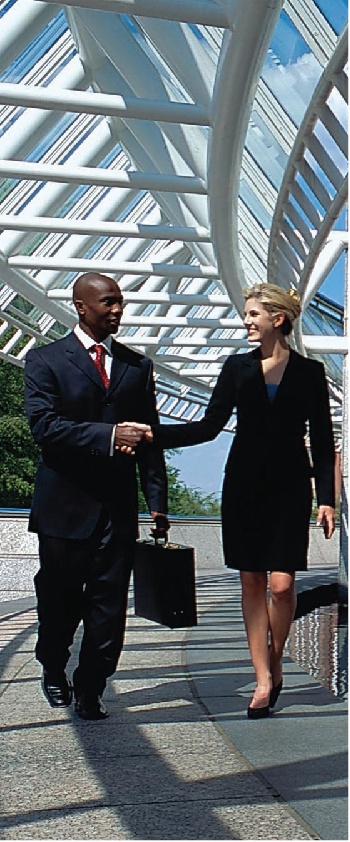 Global Commerce :  Team focused / industry specific
Aerospace, Defense & Advanced Manufacturing
Logistics, Energy, Agribusiness, & Food Processing
Health Sciences & Advanced Technologies
Corporate Solutions
International Investment
Existing Industry and Regional Recruitment
International Trade
Centers of Innovation
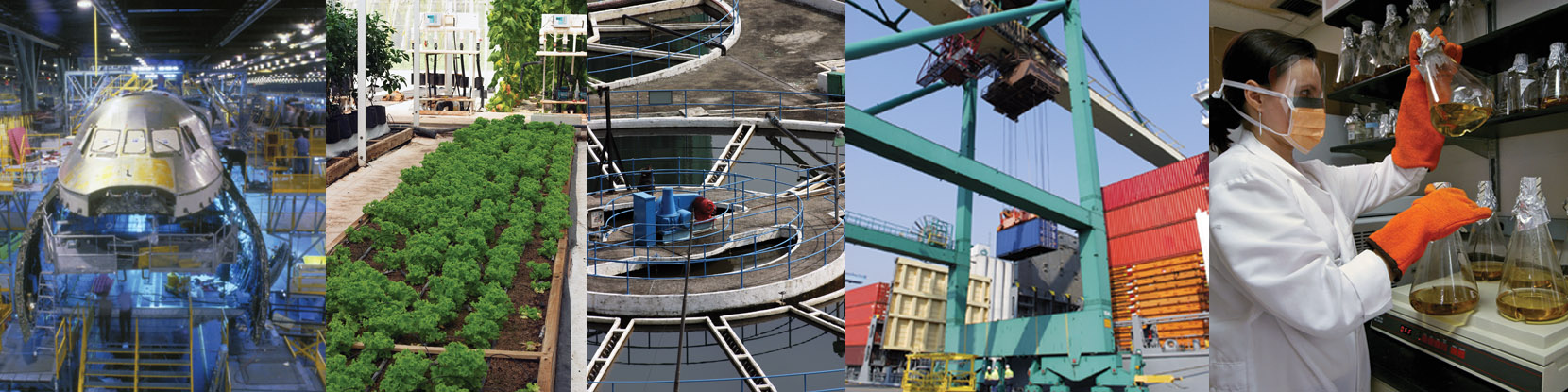 Global Commerce:  Statewide Connections
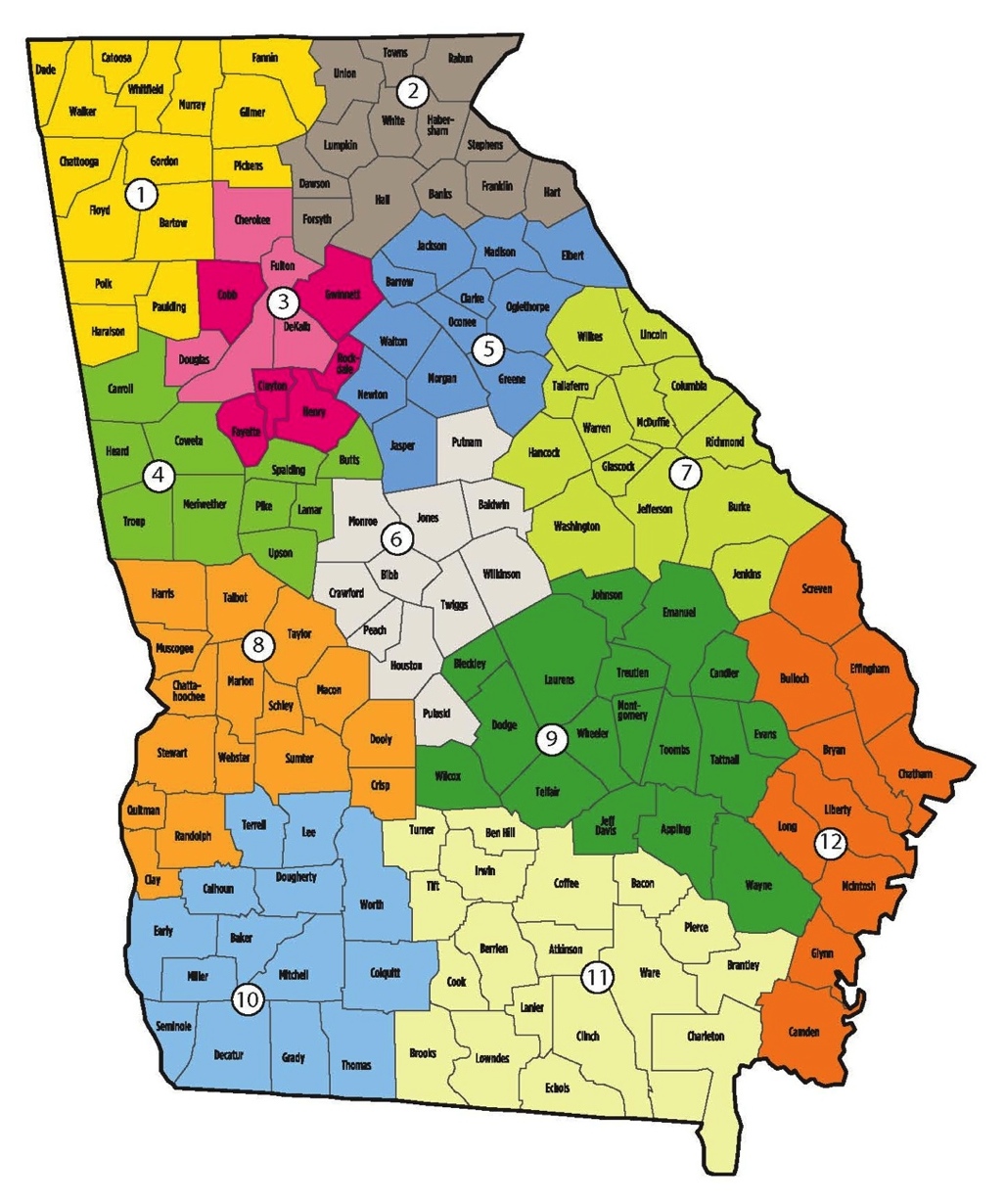 Regional Project Managers

Work with existing companies on expansion projects

Recruit new companies targeted for their region

Provide regional expertise and local connections
GEORGIA’s International representation:  11 Strategic global markets
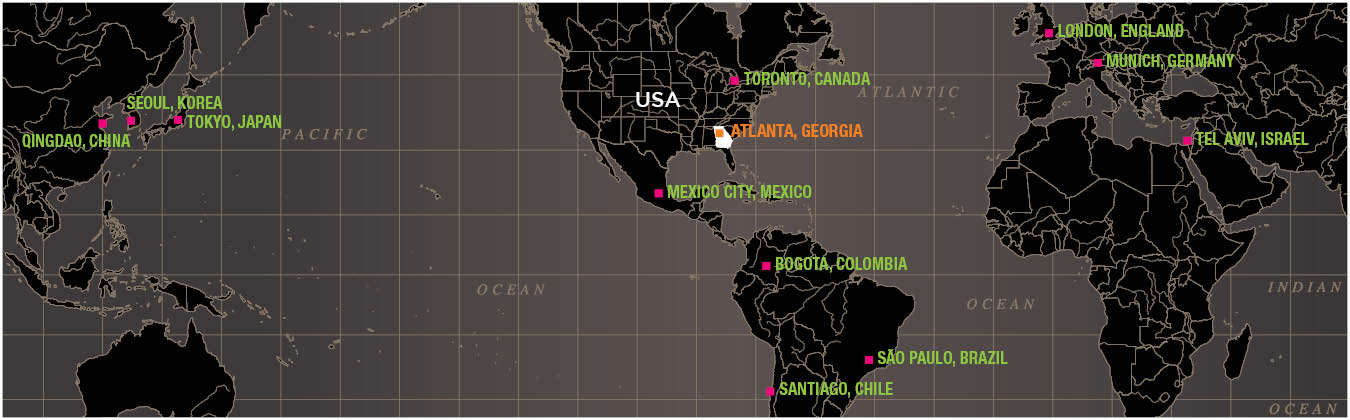 Industrial recruitment and retention:
> 15,000 U.S. developers vying for limited opportunities 
Average project duration is around nine months
50% will be cancelled
25-30% will delay decision
<1/3 received state funds in 2006
60-80% from existing industries
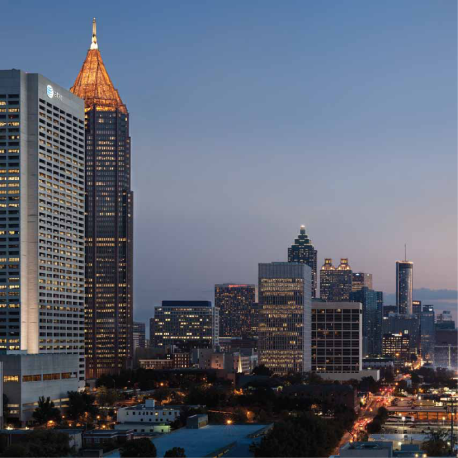 The site location process:
Identify a business need
Consider options
Contact states/communities
Collect/analyze information
Conduct site visits
Begin elimination process
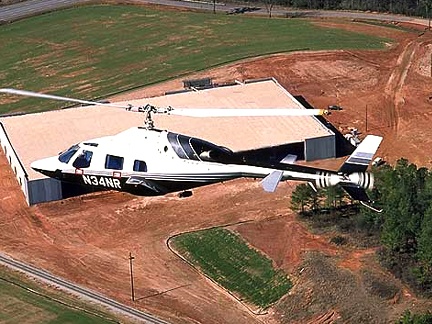 [Speaker Notes: Updated 7/24/2014

Southeast: 
3 states in SE in the top 10 fastest growing in the nation: SC (10), FL (7), TX (4)

Sources:
GDP: Bureau of Economic Analysis
Population: US Census Bureau]
Community Assets:
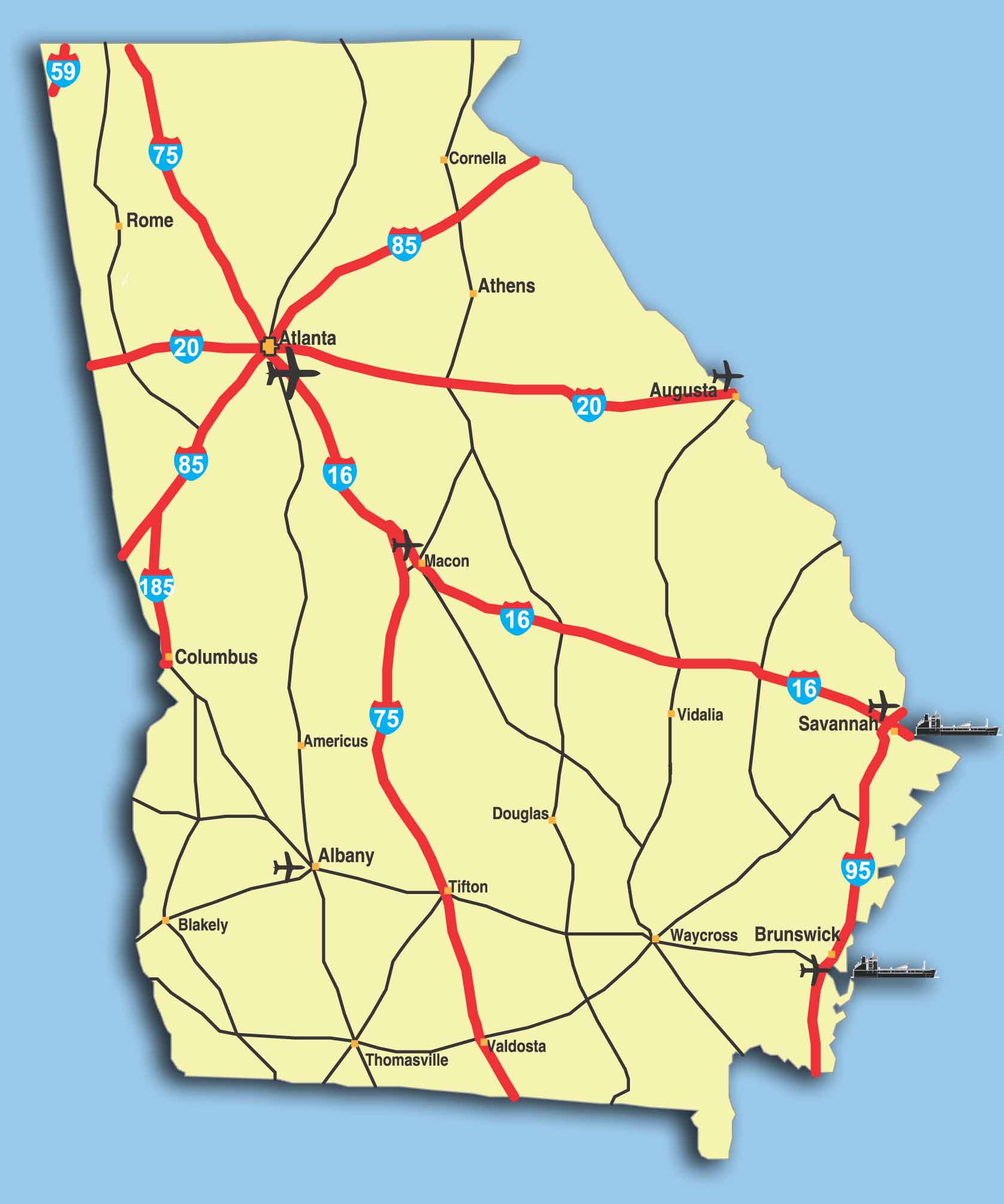 Location
Sites (20%)
Buildings
Infrastructure
People/workforce
Business environment 
Quality of life
[Speaker Notes: Added 7/23/14

Southeast: 
4 states in SE in the top 10 fastest growing in the nation: GA (7th) and TX (4th), North Carolina (6th), Florida (8th)
Georgia:

Sources:
GDP: Bureau of Economic Analysis
Population: US Census Bureau]
Marketing your community:
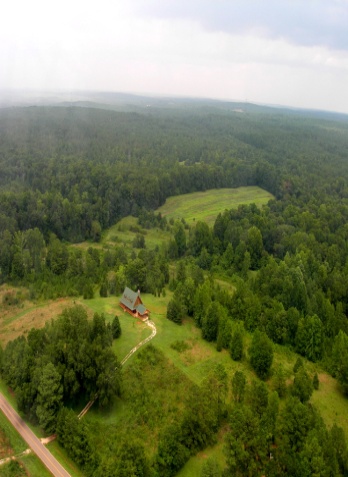 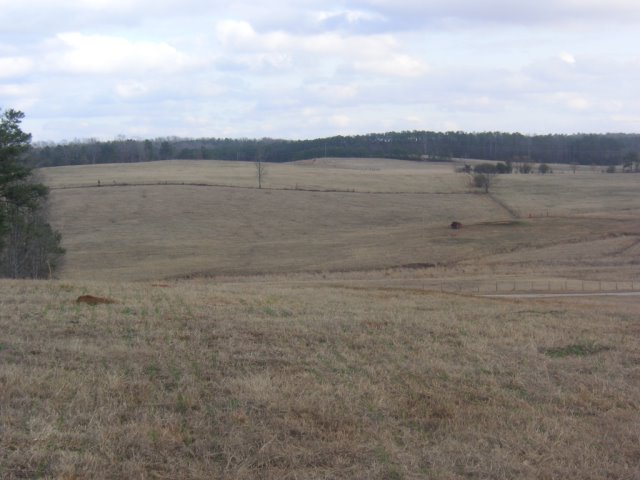 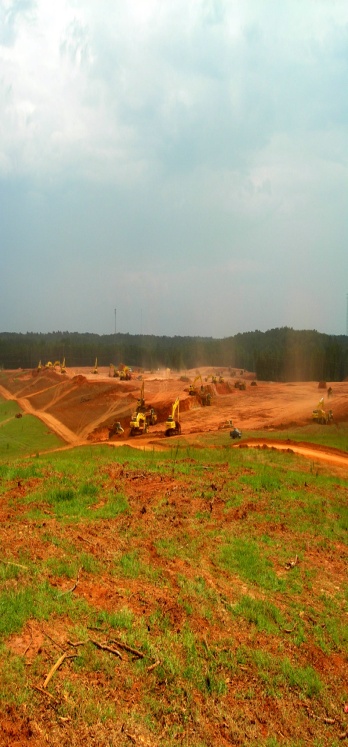 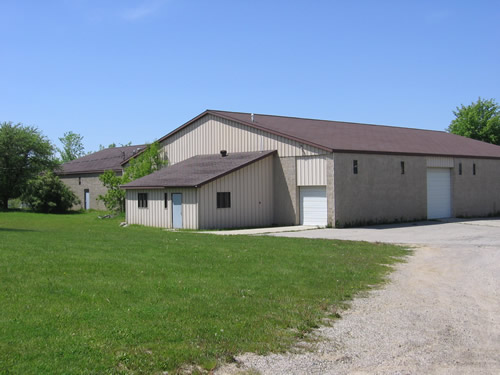 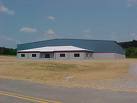 Available land/no improvements
Industrial park
Pad ready site
Available building(s)
Spec building(s)
[Speaker Notes: Updated 7/24/2014

Southeast: 
3 states in SE in the top 10 fastest growing in the nation: SC (10), FL (7), TX (4)

Sources:
GDP: Bureau of Economic Analysis
Population: US Census Bureau]
Georgia:  ahead in business
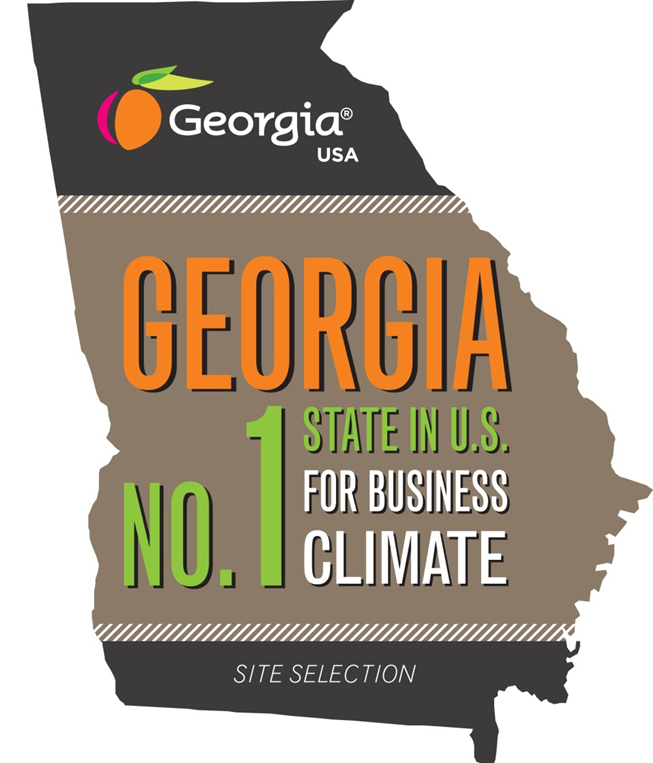 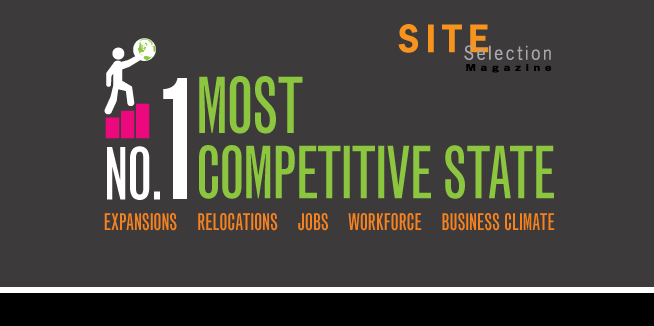 [Speaker Notes: Added 7/23/14]
Today’s project environment:
Compressed timeframe
Moving parameters
Changing technology
Global competition
Site selection functions are outsourced
Varied industry mix (W/D), customer service center and processing
Bottom line: communities must be prepared, flexible and ready to respond quickly
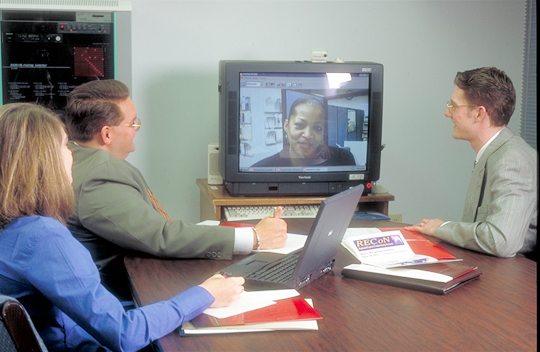 [Speaker Notes: Updated 7/25/2014]
Partnerships are key:
Communities
Existing industries
State agencies
Utilities and railroads
Education community
Business community
Federal agencies
[Speaker Notes: Added 7/23/14]
Importance of incentives:
Approve a local incentive policy in advance
Analyze impact of project – LOCI or ReDyn and ensure they are performance-based
Agree and enforce claw-back agreements
Utilize as tie breaker only
The best incentives will not make up for bad business decisions
Incentives should apply to existing industries too
Community incentives:
Land, buildings and infrastructure
Permitting and utilities
Financial assistance
Property tax reductions
Freeport exemptions
Industrial revenue bonds
Beneficial incentives – project specific decisions
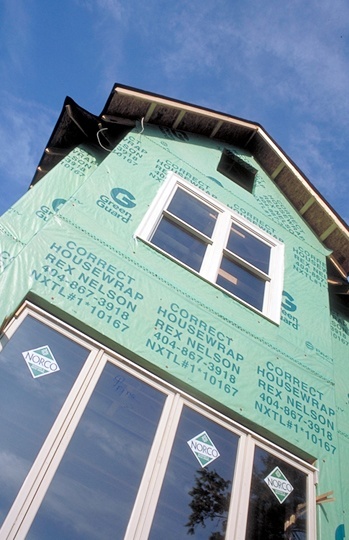 [Speaker Notes: Updated 7/23/14
Map created by EMC]
Retraining 
Tax Credits
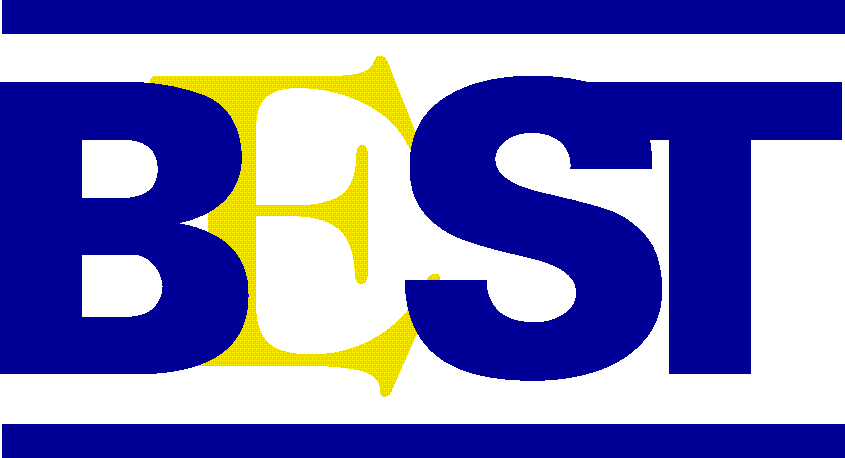 Grants & Scholarships
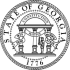 Department of Labor
Georgia state incentives:
Training & hiring
Tax credits – job, investment, etc.
Tax exemptions
HOPE scholarship & grant
Financing
Infrastructure & permitting
Site location facilitation
Site & facility design/engineering
Business plan assistance
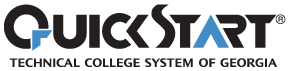 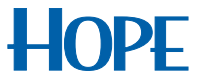 [Speaker Notes: Updated 5/14/13
Map created by EMC]
Key community attributes to grow jobs:
Unified pro-business attitude
Pre-determined incentives policy
Diverse economic development plan
Ownership of property and sites
Regional, state and federal partnerships
Awareness of SWOT
Leadership, leadership, leadership
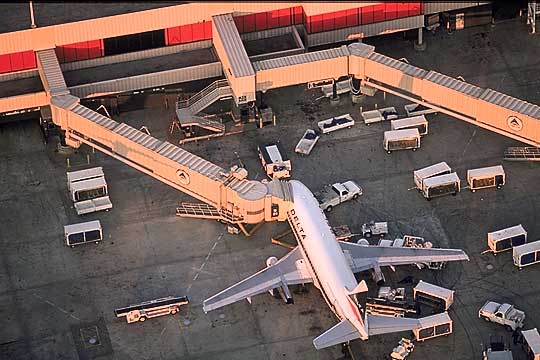 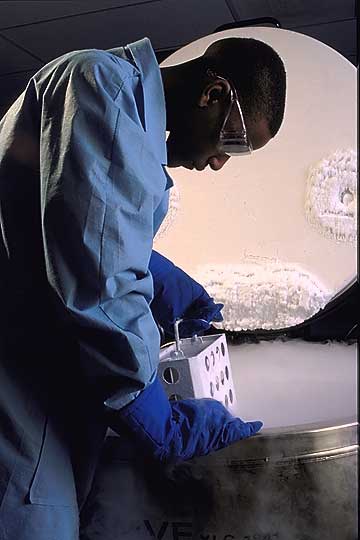 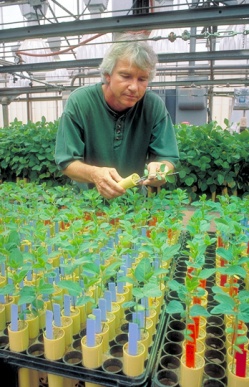 [Speaker Notes: Updated 7/23/14]
Closing the deal:
The negotiation process – look for win/win
The company’s commitment
The community’s commitment
The state’s commitment
Get it in writing
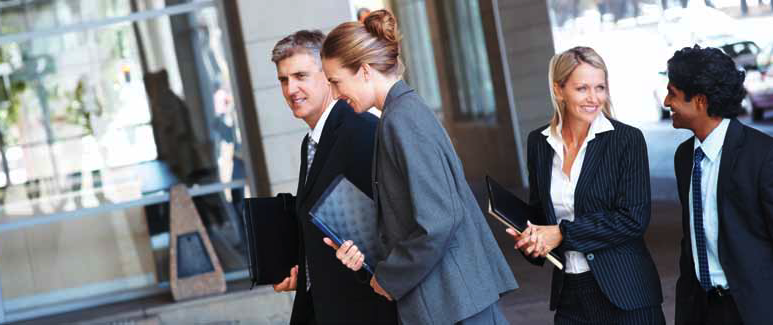 Helpful resources:
Georgiafacts.org
Georgia.org
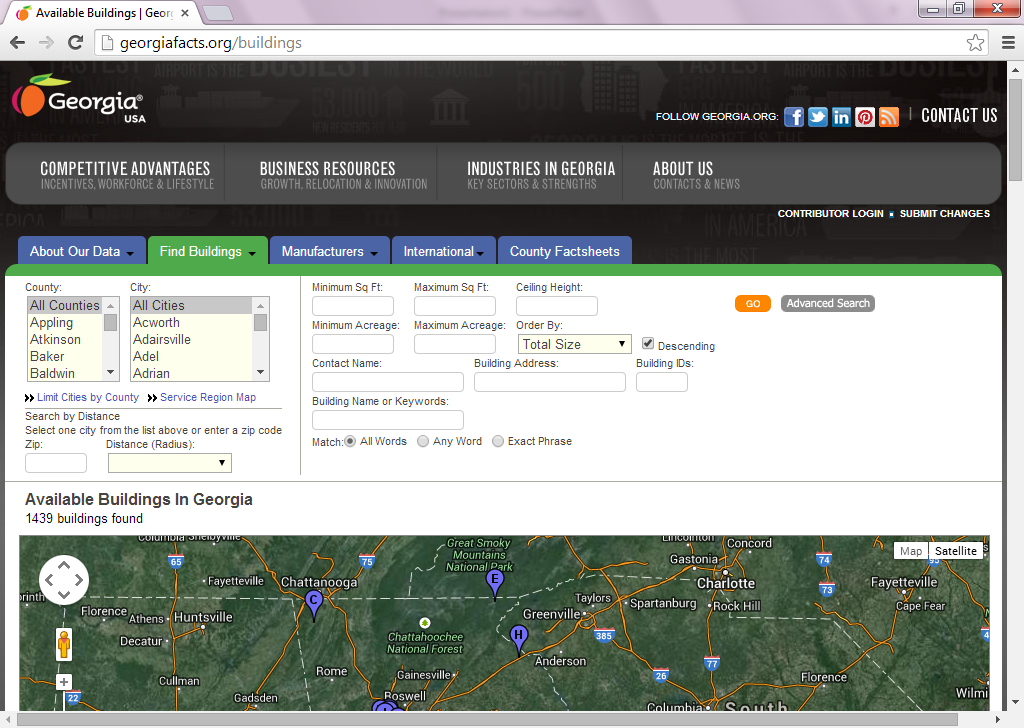 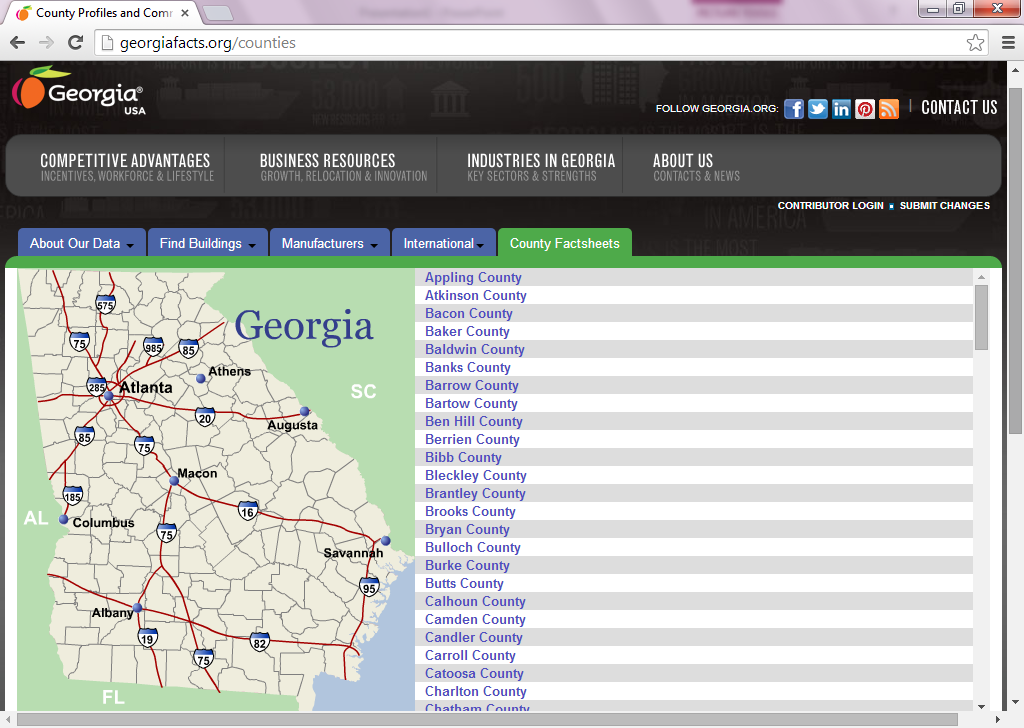 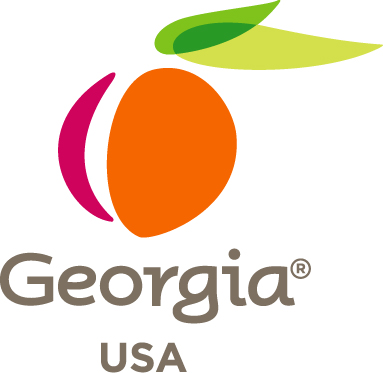